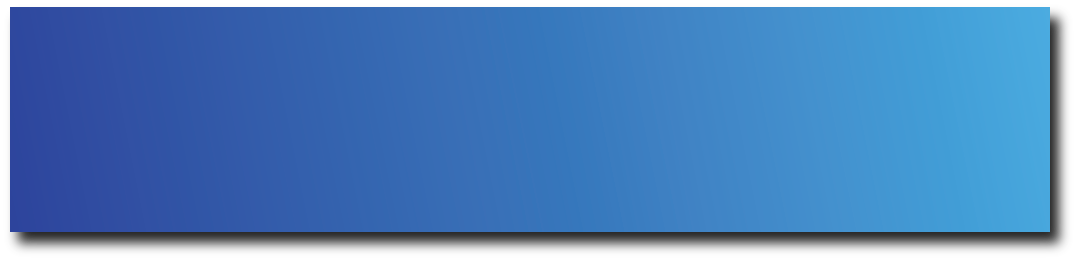 Výukový materiál
zpracovaný v rámci projektu
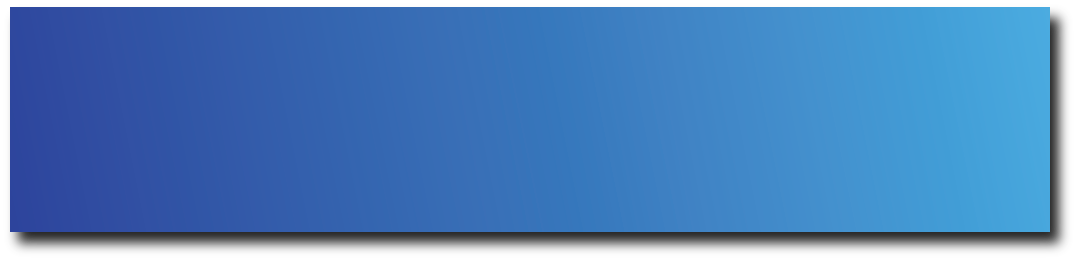 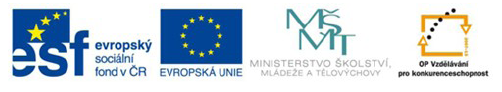 Registrační číslo projektu:
CZ.1.07/1.5.00/34.0199
Označení:
VY_32_INOVACE_UCE_SA_1_20
Sada:
1
Ověření ve výuce:
7. 12. 2012
Třída:
4.B
Datum:
2. 12. 2012
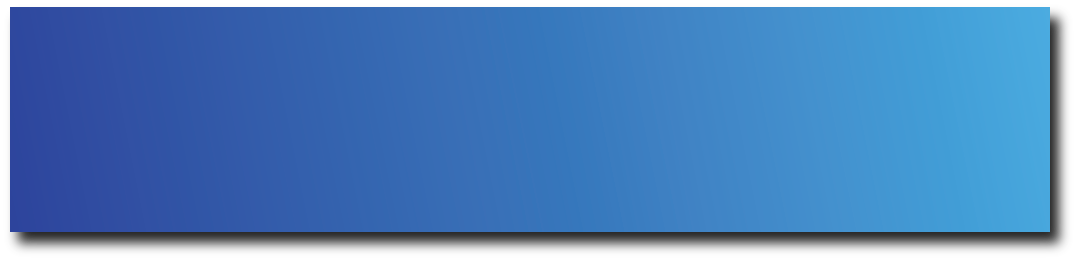 Společnost s ručením omezeným – dodatečné vklady
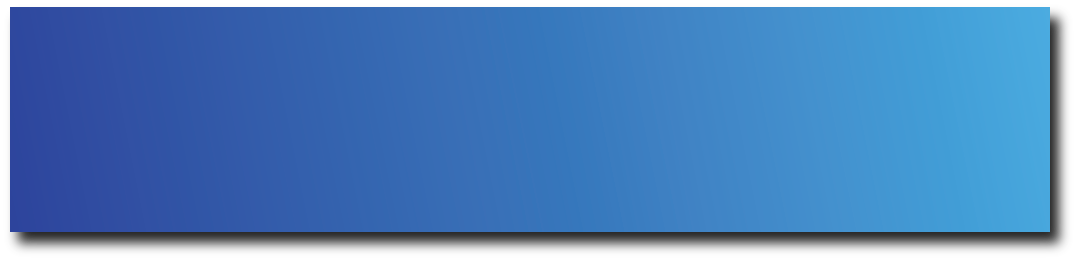 Předmět:
Účetnictví
Tematická oblast:
Právní formy podnikání – odlišnosti v účtování
Ročník:
4. ročník
Anotace:
Účtování dodatečných vkladů v s. r. o. vysvětleno a ověřeno 
v tabulkách předkontací a pomocí kontrolních otázek
Jméno autora (vč. titulu):
Ing. Hana Samcová
Škola – adresa:
OA a VOŠE Tábor, Jiráskova 1615
Doplňte z účtové osnovy v tabulce číslo, název a charakter účtu
Doplňte z účtové osnovy v tabulce číslo, název a charakter účtu
Vklady do základního kapitálu
Vklady nad rámec  základního kapitálu
Příklad: doplňte tabulku
Řešení příkladu
Kontrolní otázky
Kontrolní otázky
Zdroje
1) Štohl, P. Učebnice účetnictví pro střední školy 
     a veřejnost. Znojmo : Nakladatelství Štohl Pavel Ing. 
     – vzdělávací středisko. 2012. ISBN 978-80-87237-47-2
2) http://business.center.cz/business/pravo/zakony
3) http://portal.justice.cz
4) www.mfcr.cz/cps/rde/xchg/mfcr/xls/platna_legislativa_ucetni_
    standardy_75927.html
5) Účtová osnova, České účetní standardy – postupy účtování pro 
    podnikatele : ANAG. 2012. ISBN 978-80-7263-729-4
6) Obchodní zákoník a předpisy související : ANAG. 2012. ISBN 978-80-
    7263-720-1